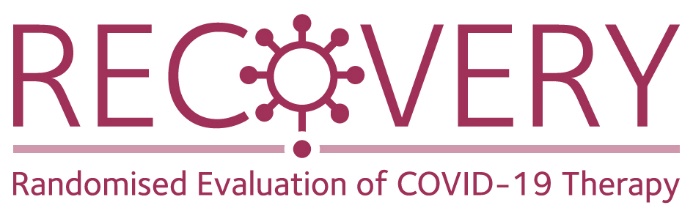 Randomised Evaluation of COVID-19 Therapy:the RECOVERY trial
Local Site Training Material
Background
A novel coronavirus-induced disease was identified in Wuhan, China (COVID-19)
In January 2020 the Chinese CDC identified the causal agent as a new betacoronavirus (SARS coronavirus 2 or SARS-CoV-2)
Symptoms vary from none to severe pneumonia in a minority
It is estimated that in the UK 50 million people may be infected, of whom 5% may need admission and of these 30% might need level 3 (ICU) care
The progression from prodrome to severe disease takes 1-2 weeks, offering a therapeutic window
Currently there are no proven therapies for COVID-19
RECOVERY trial design
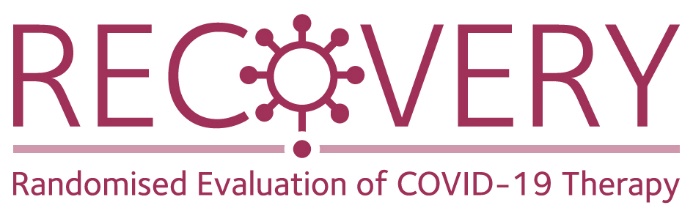 No additional treatment
ELIGIBLE PATIENTS

Age ≥18 years

Admitted to hospital

Proven SARS-CoV-2 infection
OUTCOMES
at 28 days

Primary: 	all-cause 	death
Secondary:
Duration of hospitalisation
Need for ventilation
Need for renal replacement therapy
Lopinavir-ritonavir
400/100 mg bd PO for 10 days
R
Dexamethasone
6 mg od PO/IV for 10 days
Hydroxychloroquine
See protocol for dosing
Interferon-β1a
6 MIU od via nebuliser for 10 days
Study treatments:Lopinavir-Ritonavir
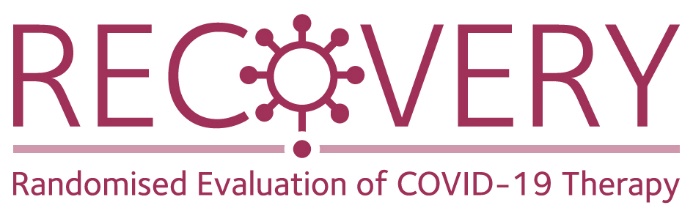 Licensed for treatment of HIV
Lopinavir is a protease inhibitor (combined with ritonavir to increase lopinavir’s plasma half-life)
Shown to have in vitro activity against SARS and MERS viruses

Contraindications: severe hepatic insufficiency; co-administration with other drugs dependent on CYP3A metabolism
(Alfuzosin, ranolazine, amiodarone, dronaderone, fusidic acid, neratinib, venetoclax, colchicine, astemizole, terfenadine, lurasidone, pimozide, quetiapine, dihydroergotamine, ergonovine, ergotamine, methylergonovine, cisapride, elbasvir/grazoprevir, ombitasvir/paritaprevir/ritonavir, lovastatin, simvastatin, lomitapide, avanafil, sildenafil, vardenafil, midazolam, triazolam.)

Side-effects: diarrhoea, nausea and vomiting
Study treatments:Dexamethasone
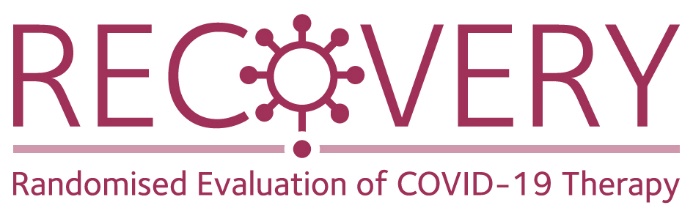 Modulates immune system which may be beneficial in context of severe pneumonia with superimposed ARDS

Contraindications: none

Side-effects: hyperglycaemia, mood/sleep disturbance, hypernatraemia
Study treatments:Hydroxychloroquine
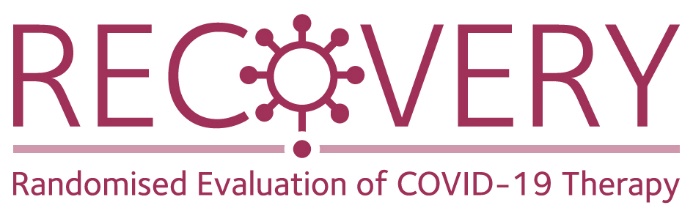 Anti-malarial drug which has in vitro activity against SARS viruses

Contraindications: long QT syndrome.
Macrolide antibiotics and quinolones should be prescribed with care as they also prolong the QT interval

Side-effects: QT interval prolongation (but arrhythmias rare), itchy skin (especially in dark-skinned patients), headache
Study treatments:Interferon-β1a
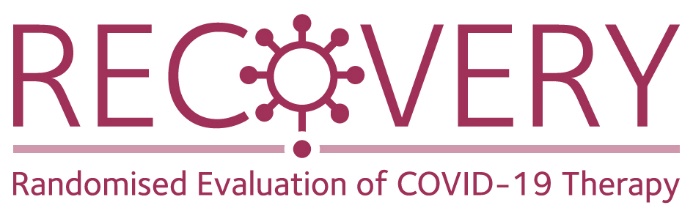 Interferons are cytokines known to have antiviral and immunomodulatory properties
Used in treatment of multiple sclerosis, haematological diseases and some viral illnesses
Shown to have in vitro activity against SARS and MERS viruses

Contraindications: severe hepatic insufficiency
Side effects: ‘flu-like symptoms, chest pain, leucopaenia
Randomisation
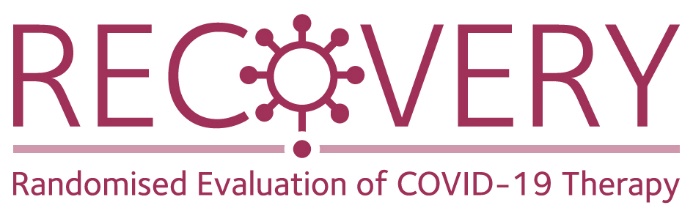 If a study treatment is contraindicated in a given patient, then they can still be randomised

Randomisation will allocate them to one of the other treatments

Randomisation is ‘simple’ (i.e. no stratification or minimisation)

Randomisation ratio is 2 (standard care):1:1:1
Identification and invitation
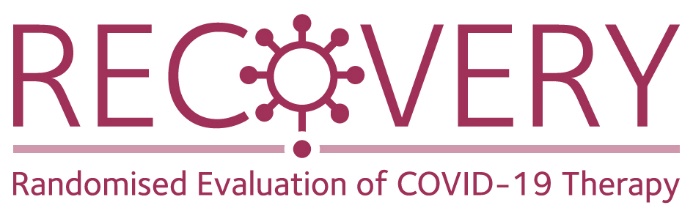 All adult patients with proven SARS-CoV-2 infection admitted should be considered for trial

Should be discussed with senior member of clinical team and assuming
All eligibility criteria are met; and
No medical history that might, in the opinion of the attending clinician, put the patient at significant risk if he/she were to participate in the trial, the patient should be offered participation

All documents available on trial website:  www.recoverytrial.net